六年级上册
比的化简
WWW.PPT818.COM
情境导入
哪杯水更甜？
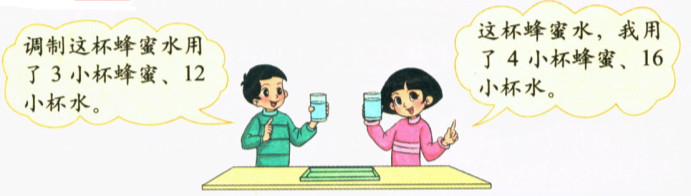 你从中能读出哪些数学信息？
本节目标
1．在实际情境中，体会化简比的必要性，进一步体会比的意义。
2．会运用商不变的规律和分数的基本性质化简比，并能解决相应的简单实际问题。
自主学习反馈
１、讨论：谈谈化简比的方法。
自主学习反馈
2.人体每天需要的水分约为2500毫升，其中从食物中摄取的  约为1200毫升，直接饮入的约为1300毫升。写出从食物中  摄取的和直接饮入的水量的比，并化简。
1200∶1300
= （1200÷100）∶（1300÷100）
= 12∶13
答：从食物中摄取的和直接饮入的水量的比是1200∶1300，化简后是12∶13。
探究新知
探究一：
哪杯水更甜？
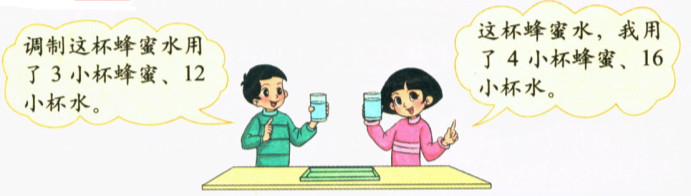 男孩杯中蜂蜜和水的比
3:12
女孩杯中蜂蜜和水的比
4:16
把比化成最简整数比，叫作化简比。
探究新知
探究一：
3:12
4:16
3
12
4
16
1
4
1
4
=
=
=
=
=1:4
=1:4
探究新知
3:12
4:16
探究一：
=3÷12
=4÷16
=（3÷3）÷（12÷3）
=（4÷4）÷（16÷4）
=1÷4
=1÷4
=1:4
=1:4
男孩的蜂蜜水：蜂蜜和水的比是1:4；
女孩的蜂蜜水：蜂蜜和水的比是1:4。
两杯蜂蜜水一样甜。
探究新知
探究二：
×10
÷4
4      :      12    =   1     :     3
1   :     2    =      10     :     20
×10
÷4
发现：比的前项和后项同时乘或除以同一个不为0的数，比值的大小不变。
探究新知
探究三：
分数可以约分，比也可以化简，你能化简下面的比吗？
24:42
24:42
=(24÷6）:（42÷6）
=4:7
探究新知
探究三：
分数可以约分，比也可以化简，你能化简下面的比吗？
2
5
1
4
:
2
5
1
4
:
2
5
=         ×
4
=8:5
8
5
=
探究新知
探究三：
分数可以约分，比也可以化简，你能化简下面的比吗？
0.7:0.8
0.7:0.8
=7:8
探究新知
探究三：
6
4
6      :        4
=   6  ÷   4
=
=1.5
…
…
…
…
比
号
前
项
后
项
比
值
用比的前项除以比的后项得到一个数，这个数就是比值。
探究新知
探究四：
整数比的化简方法：
方法一，把比改写成除法算式，再把被除数和除数同时除以它们的最大公因数，求出商后再化成比；
方法二，先把比改写成分数的形式，再把这个分数进行约分，最后改写成比；
方法三，把比的前项、后项同时除以它们的最大公因数，化成最简整数比。
探究新知
探究四：
分数比的化简方法：
方法一，用比的前项除以比的后项，商用最简分数表示，再转化成比；
方法二，先把比的前项和后项同时乘它们分母的最小公倍数，再按照整数比的化简方法化简。
探究新知
探究四：
小数比的化简方法：
方法一，先把小数比改写成小数除法，根据商不变的性质，将被除数与除数同时扩大相同的倍数（O除外），化成整数比后再化简；
方法二，把比的前项和后项的小数点向右移动相同的位数，将小数比化成整数比后再化简。
160
2
=
=
240
3
知识运用
把160∶240化成最简单的整数比。
= 2∶3
∶
（240÷80）
= （160÷80）
160∶240
2
160∶240
3
随堂检测
1、写出各杯中糖与水的质量比。（单位：克）
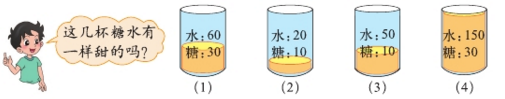 1:2
1:2
1:5
1:5
(1)和（2）一样甜。
(3)和（4）一样甜。
随堂检测
2、连一连。
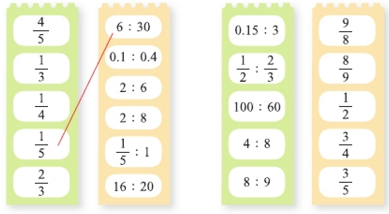 随堂检测
3、笑笑配制蜂蜜水，配制了3次如下表，请你把表填写完整。
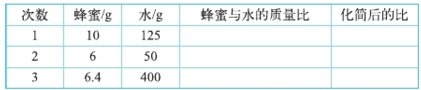 10:125
2：25
6:50
3:25
6.4:400
2:125
随堂检测
4、




（1）不马虎投中的次数与投篮总数的比是（       ），比值是（     ）。
（2）奇思投中的次数与投篮总数的比是（     ），比值是（     ）。
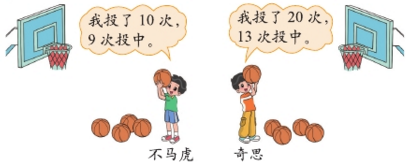 9:10
0.9
0.65
13:20
随堂检测
4、




（3）不马虎和奇思谁投球的命中率高些？
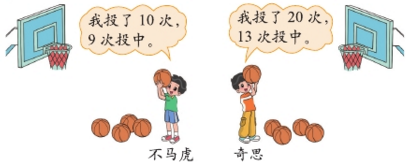 不马虎的命中率高些。
本课小结
比的化简
比的前项和后项同时乘或除以同一个不为0的数，比值的大小不变。整数比的化简方法：把比的前项、后项同时除以它们的最大公因数，化成最简整数比。
01
分数比的化简方法：先把比的前项和后项同时乘它们分母的最小公倍数，再按照整数比的化简方法化简。
02
小数比的化简方法：把比的前项和后项的小数点向右移动相同的位数，将小数比化成整数比后再化简。
03
作业布置
1、化简下列各比
0.6:0.32              10:25
2、预习课本第74页。

3、讨论：你认为比在生活中有哪些应用。